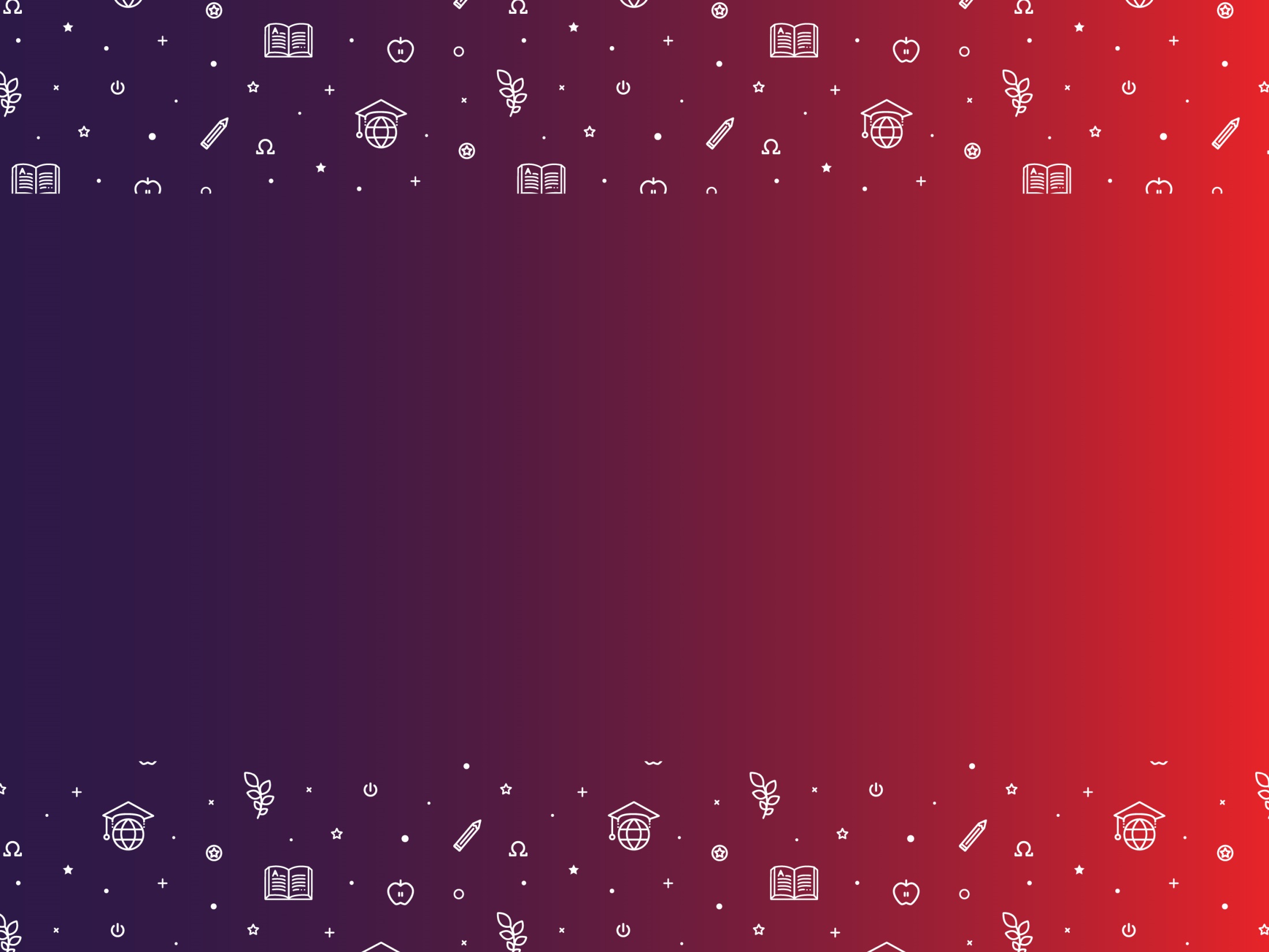 Варианты изучения 
Английского языка 
в Международной школе завтрашнего дня
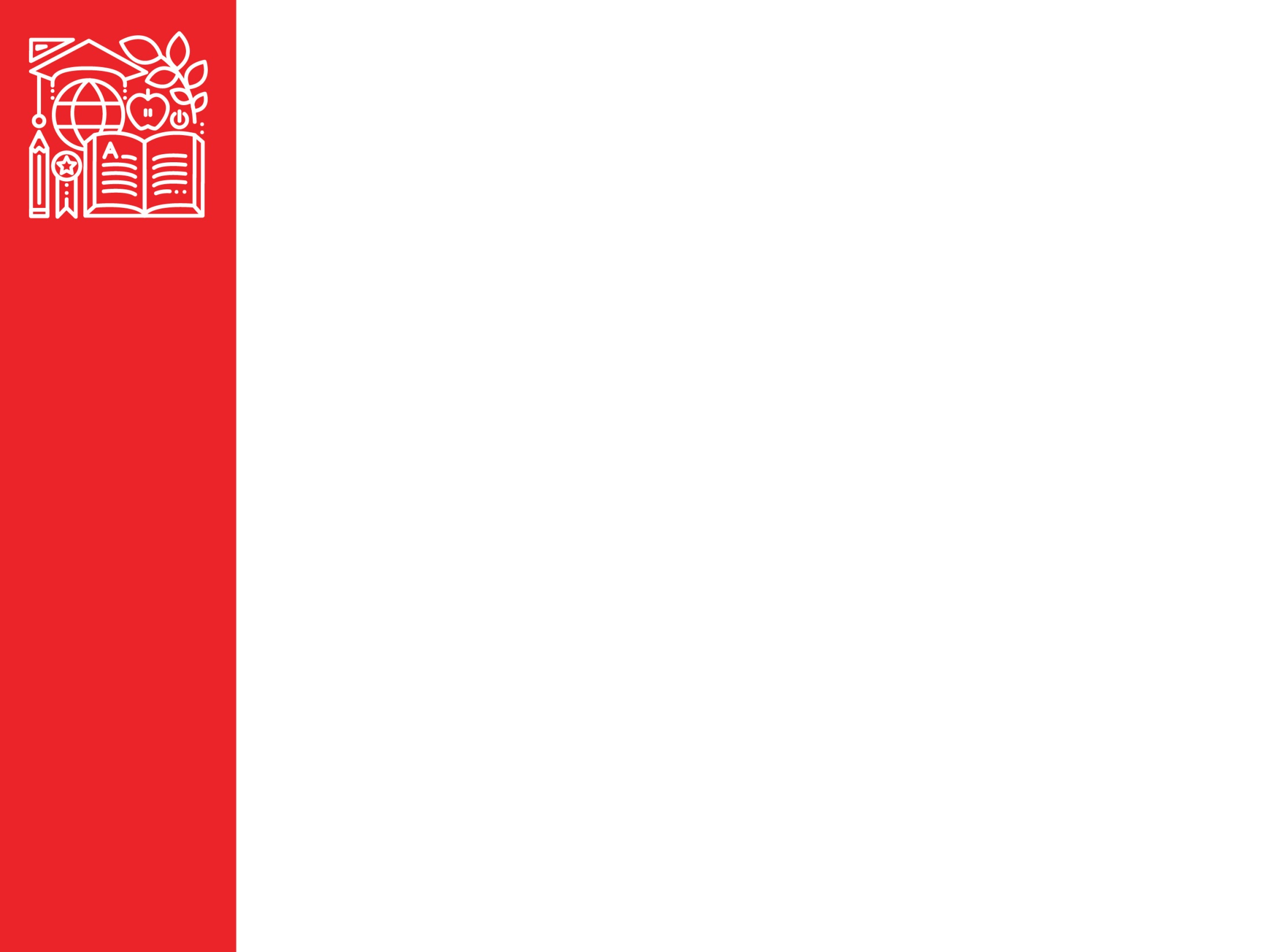 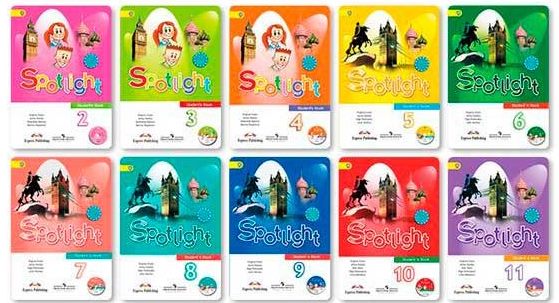 Spotlight 




 Kонтрольные работы 

 Видео уроки
2 -11 класс – 4 контрольные работы в год
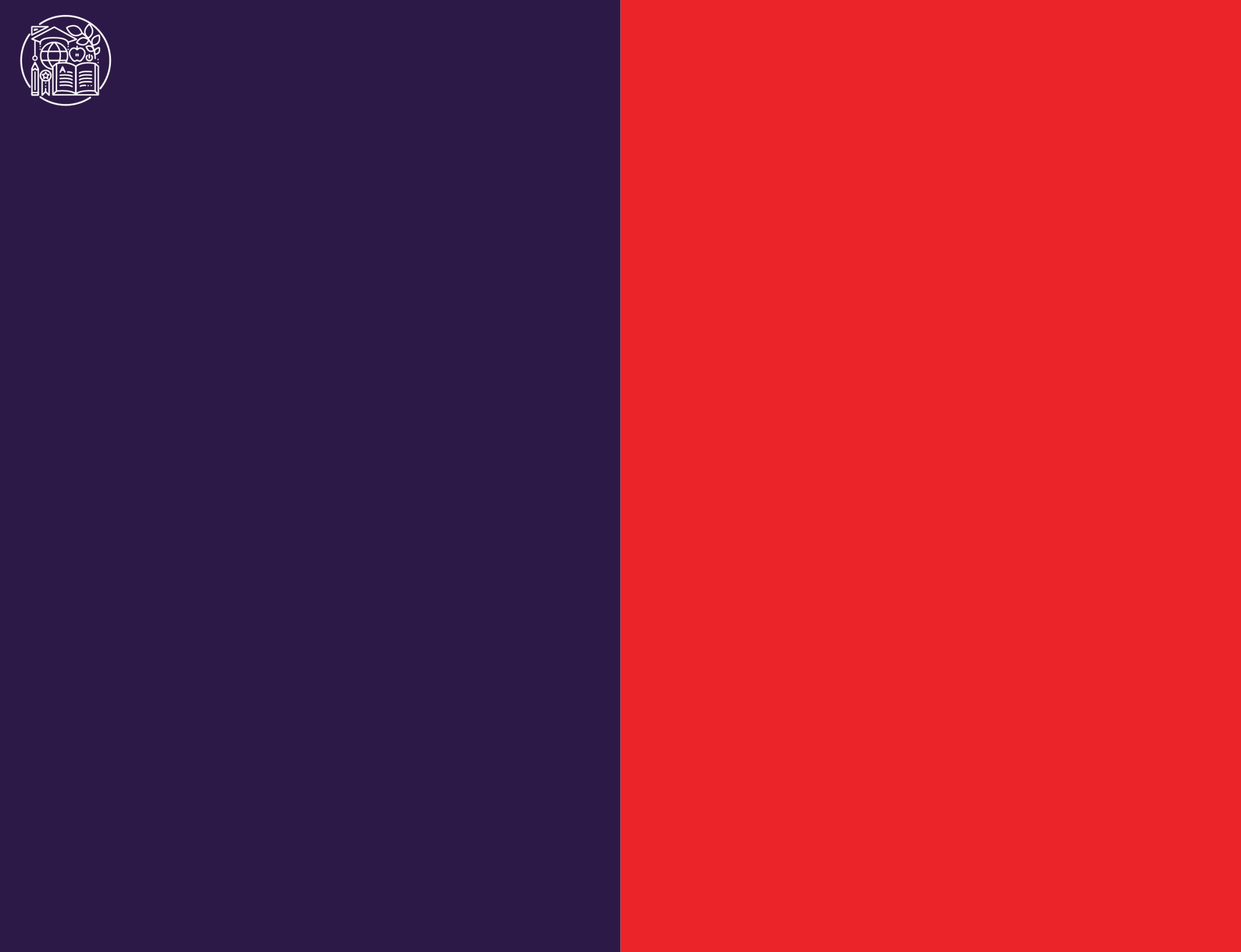 1. ГРУППА ПО ОБУЧЕНИЮ ГОВОРЕНИЮ  И ЧТЕНИЮ НА 
АНГЛИЙСКОМ ЯЗЫКЕ
Групповые онлайн уроки
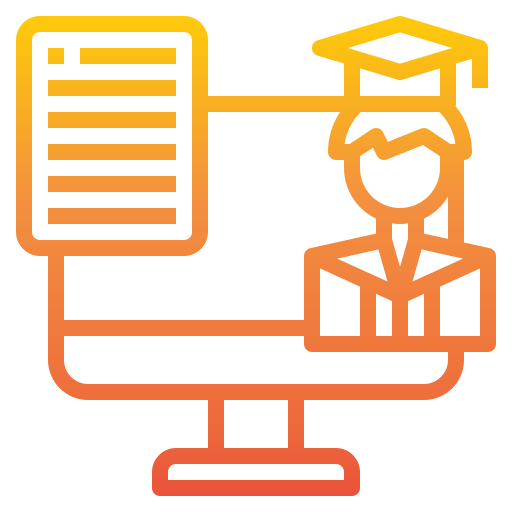 2. ИЗУЧЕНИЕ ОТДЕЛЬНЫХ ПРЕДМЕТОВ (CLIL)
НА АНГЛИЙСКОМ ЯЗЫКЕ  ПО ПРОГРАММЕ School of Tomorrow
ЗАОЧНАЯ ФОРМА ОБУЧЕНИЯ
3. ИЗУЧЕНИЕ ПОЛНОЙ ПРОГРАММЫ School of Tomorrow
С ПОЛУЧЕНИЕМ АМЕРИКАНСКОГО ДИПЛОМА
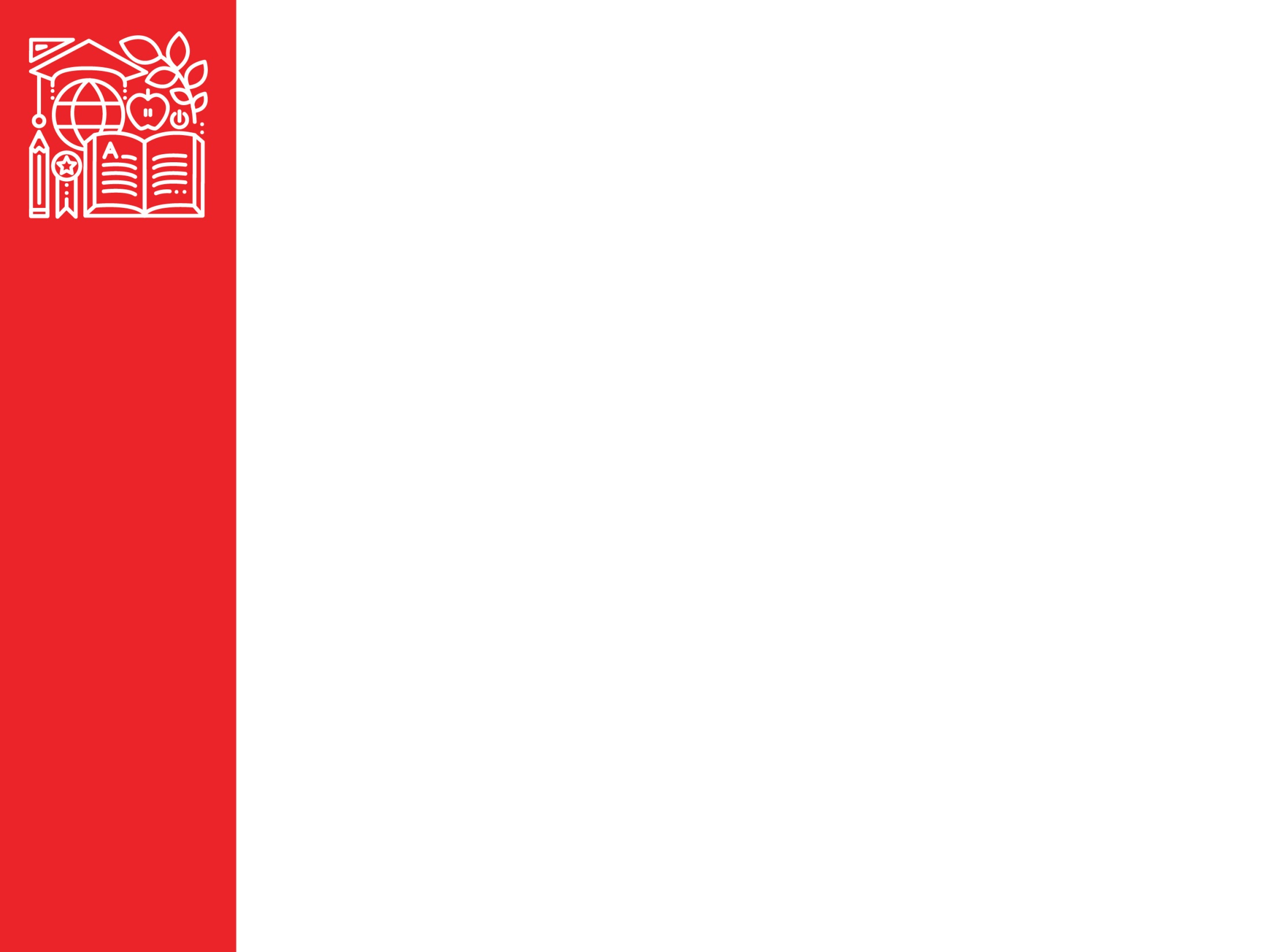 ОНЛАЙН ESL ГРУППА ПО ОБУЧЕНИЮ АНГЛИЙСКОМУ ЯЗЫКУ 
по программам 
Speaking English with Ace and Christy 
 Reading program ABC with Ace and Christy
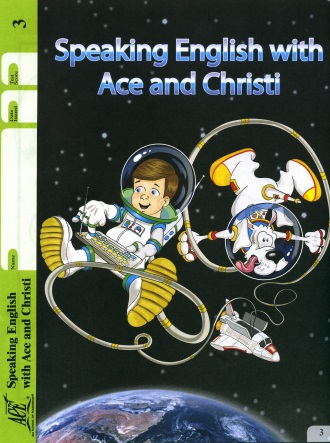 Групповые занятия 
3 урока в неделю по 40 минут
Индивидуальные контрольные занятия
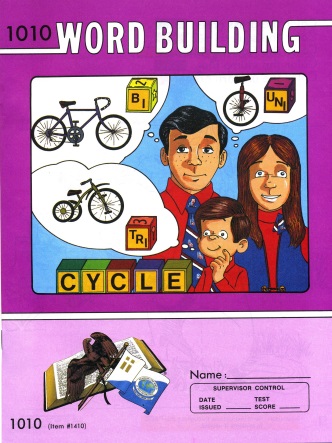 9000.00 рублей в месяц – 27000.00 в триместр 
2500.00 рублей стоимость учебных материалов
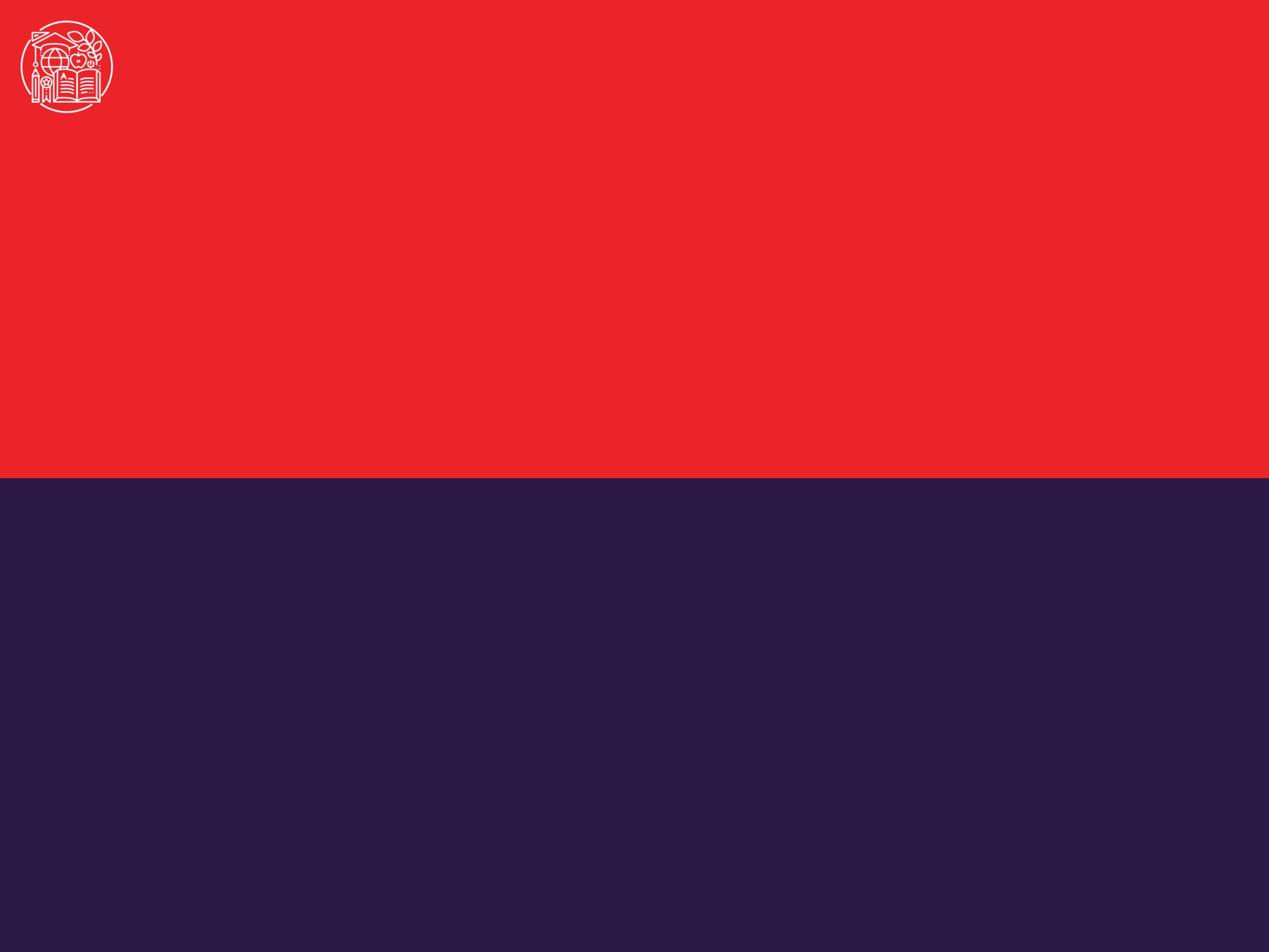 CLIL - 　CONTENT AND LANGUAGE INTEGRATED LEARNING
ИЗУЧЕНИЕ ОТДЕЛЬНЫХ ПРЕДМЕТОВ НА АНГЛИЙСКОМ ЯЗЫКЕ
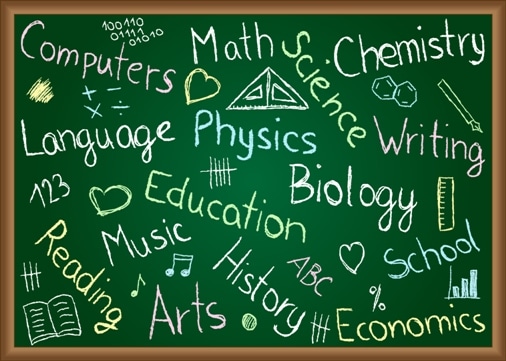 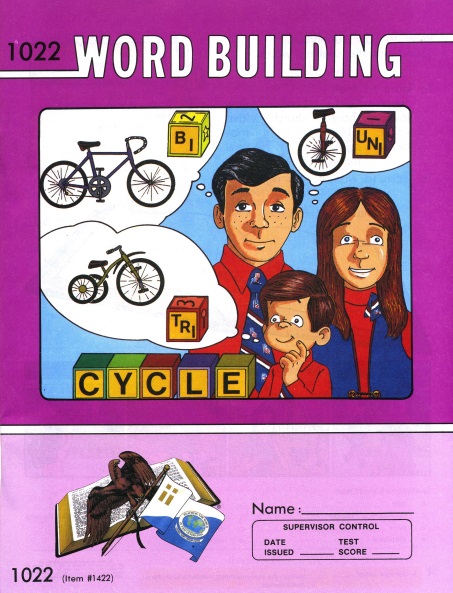 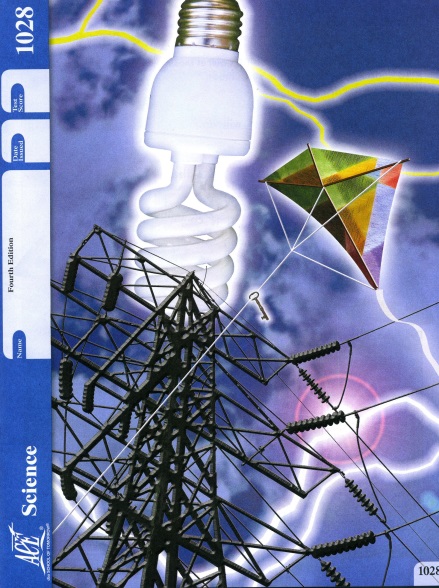 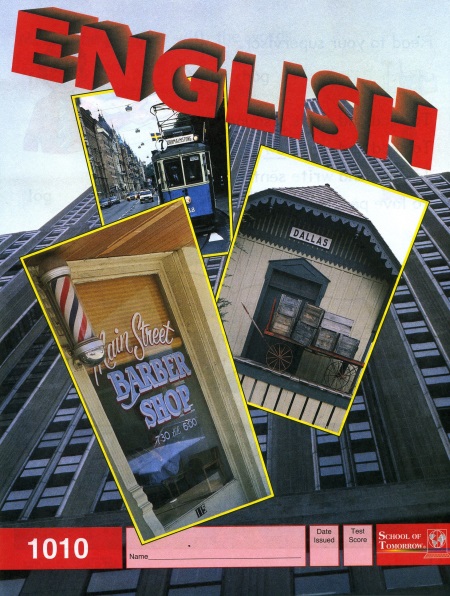 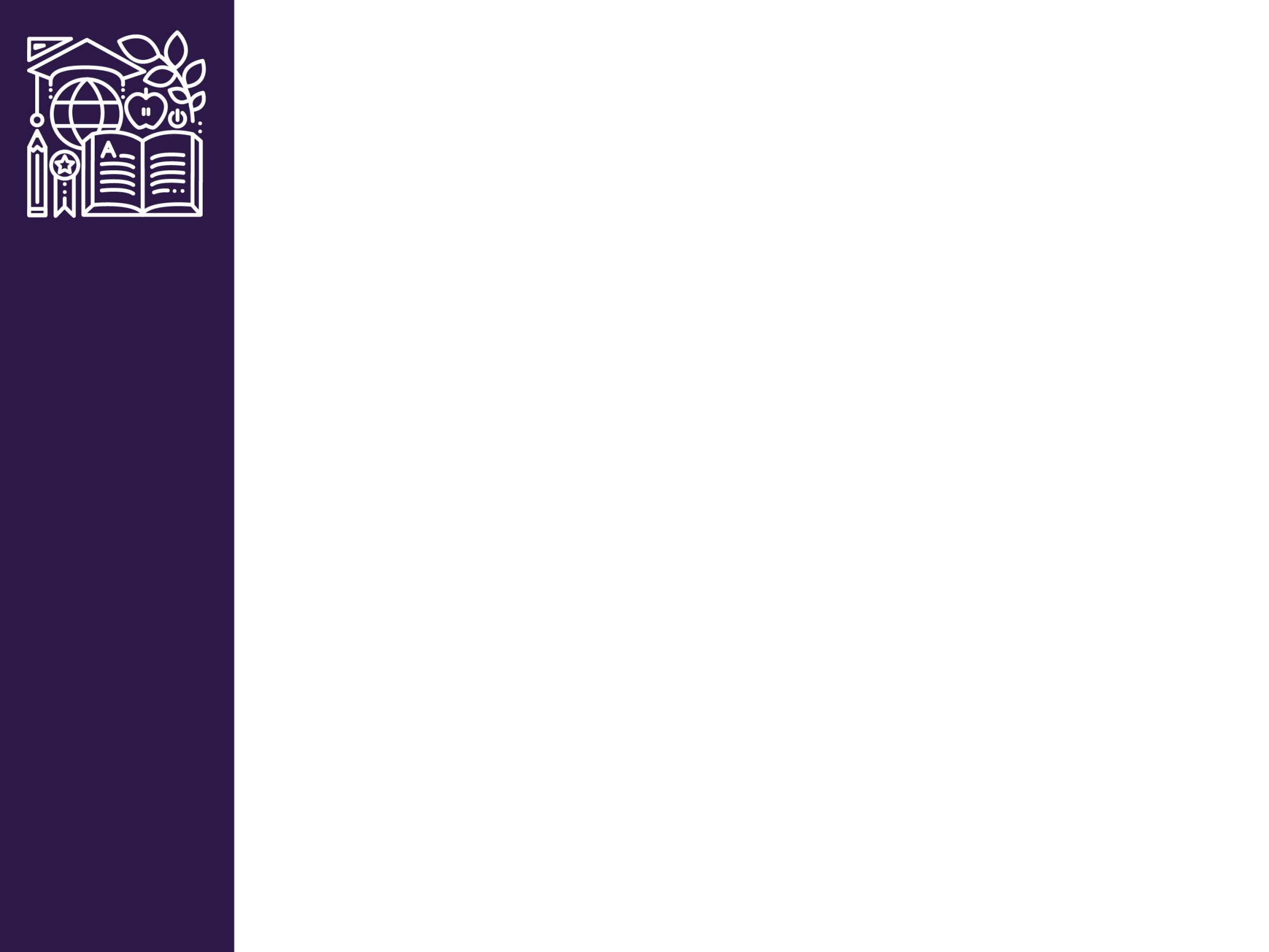 ИЗУЧЕНИЕ ПОЛНОЙ ПРОГРАММЫ
School of Tomorrow
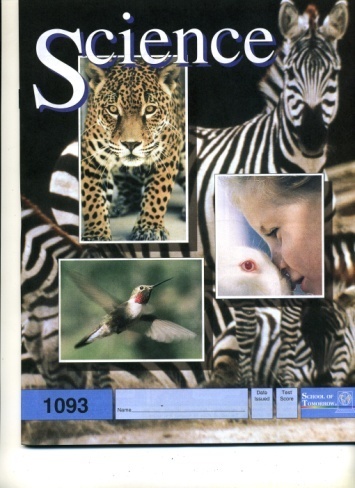 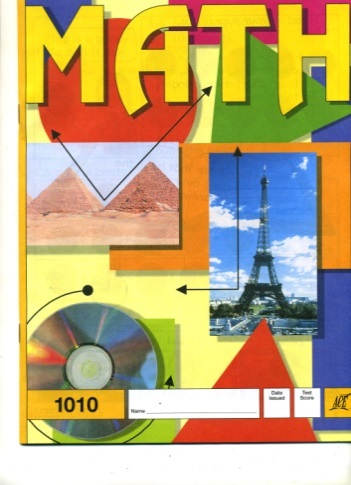 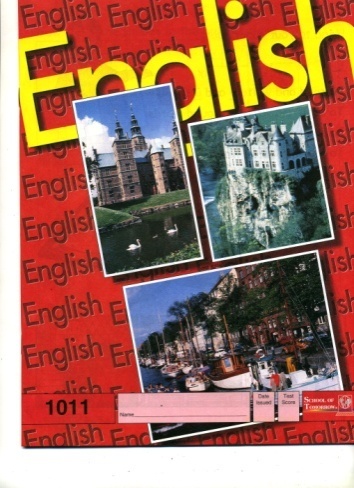 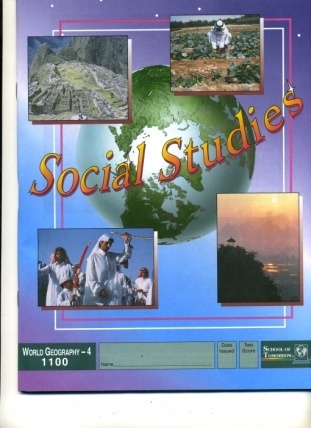 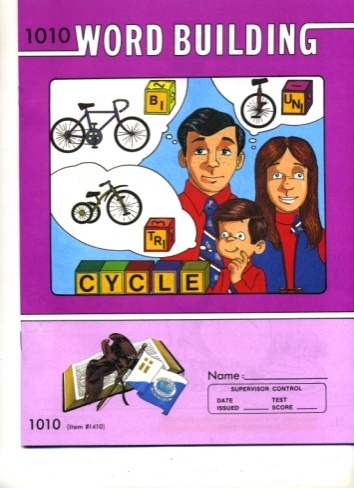 2
International school of Tomorrow Certificate
American Diploma               Lighthouse Christian Academy
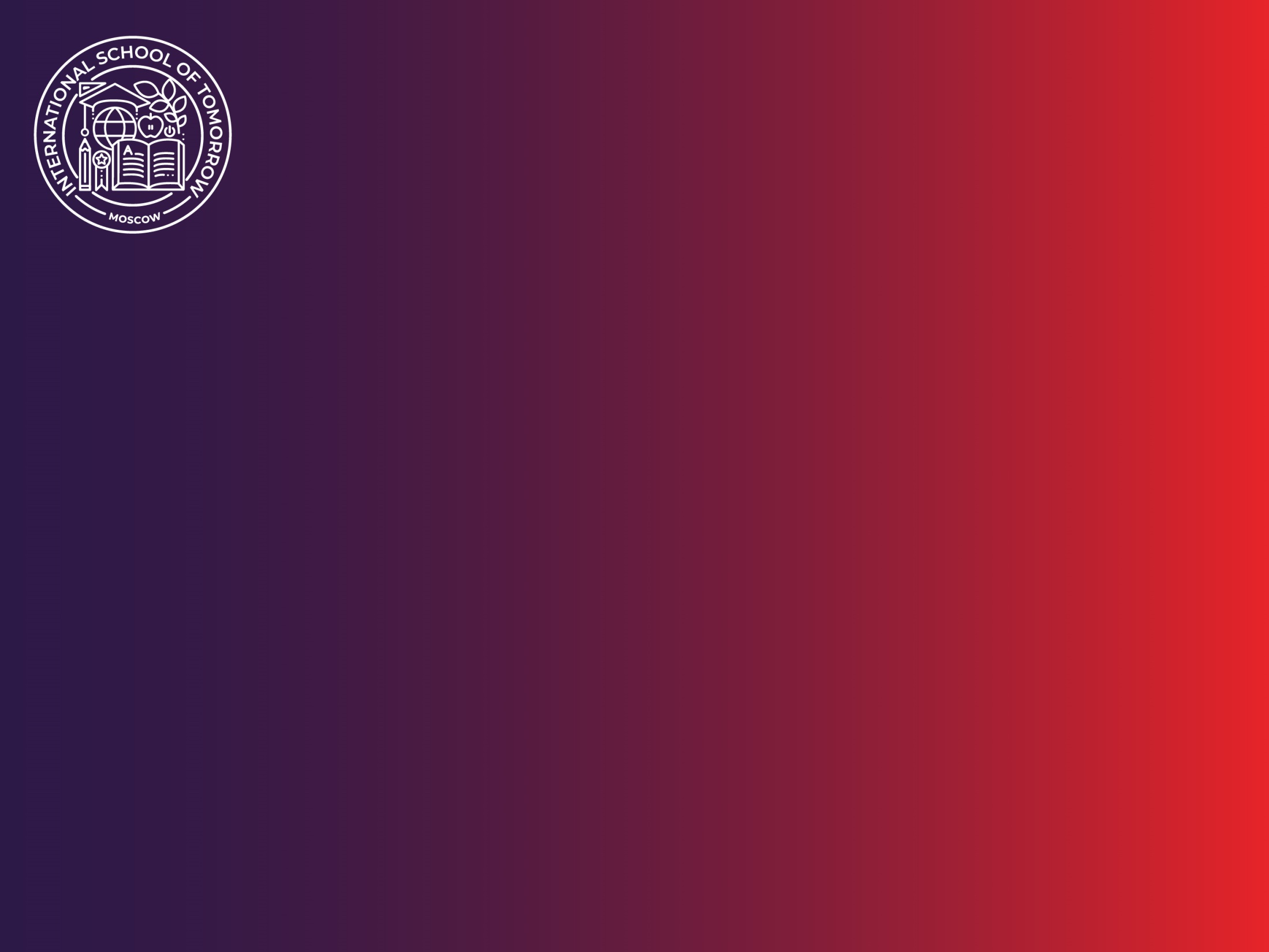 VOCATIONAL DIPLOMA – 20 credits
GENERAL  DIPLOMA  – 24 credits
COLLEGE PREPARATORY  DIPLOMA  – 26,5 credits
-  SAT (English and Math) <800
HONORS DIPLOMA  – 28 credits
-  average score  <94%
-  SAT (English and Math) <1000
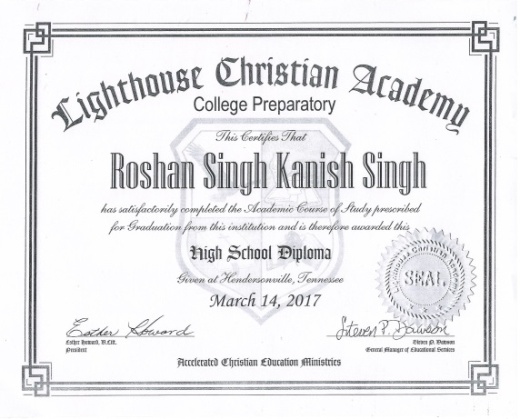 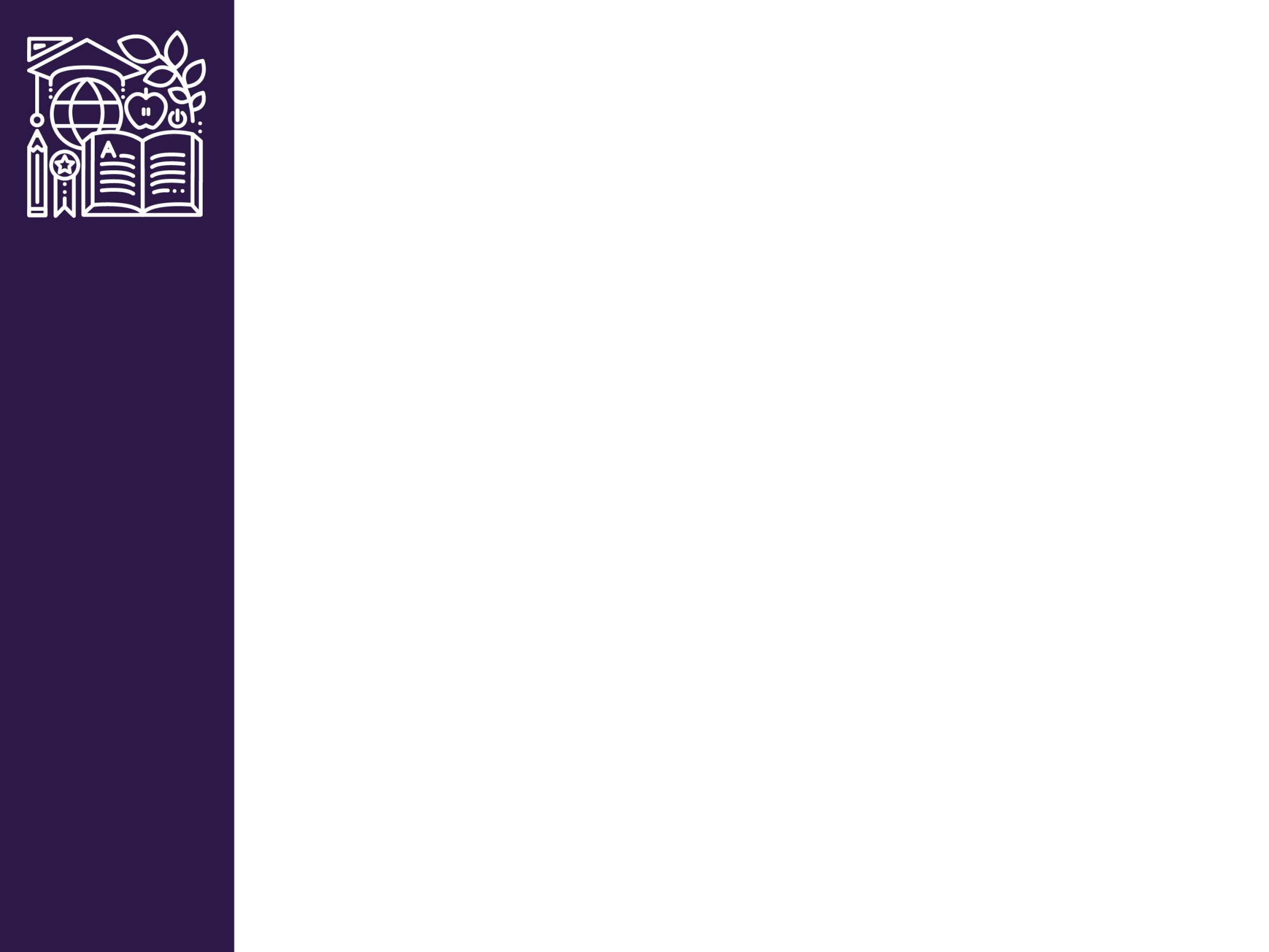 Знание английского языка для родителя является обязательным
Самостоятельное изучение пейсов
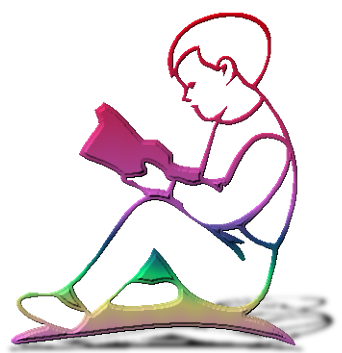 Методическое сопровождение родителей
Ведение образовательной документации
Самостоятельное изучение программы
Участие в семинарах/вебинарах, олимпиадах
1-8 класс - 21000.00 рублей в учебный год
9-12 класс - 31000.00 рублей в учебный год
Стоимость учебный материалов  ±  17000.00 рублей в год (в зависимости от уровня)
Прохождение тренинга родителем ОБЯЗАТЕЛЬНО - 17000.00 рублей 1 раз в 5 лет
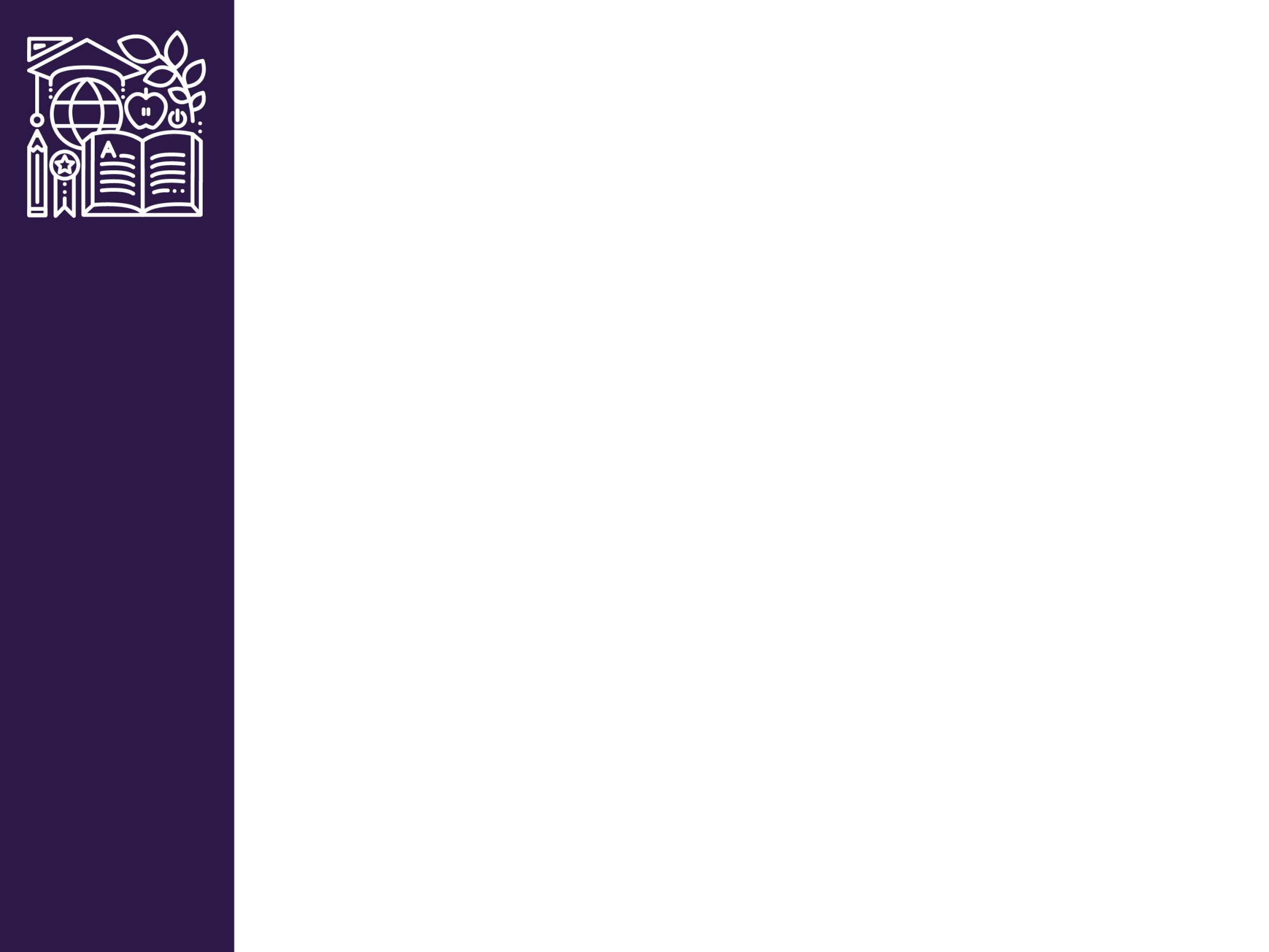 онлайн занятия с преподавателем 
    (3 групповых урока и 3 индивидуальных)

24 урока в месяц 

онлайн тестирование

Индивидуальные встречи с преподавателем 
(после 1, 3 четверти обязательно, по необходимости)

Работа в ePace (WB 2-9 levels, Sc/SS 2-9 levels)

Ведение образовательного документооборота 
Участие в семинарах/вебинарах, олимпиадах
Изучение программы с педагогом
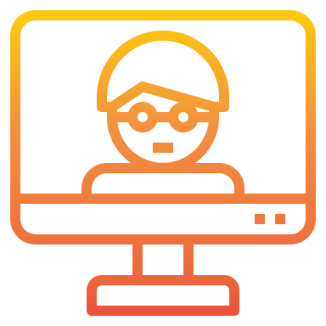 2-8 levels - 27000.00 рублей в месяц (10 месяцев)
9-12 levels – 30000.00 рублей в месяц (10 месяцев)
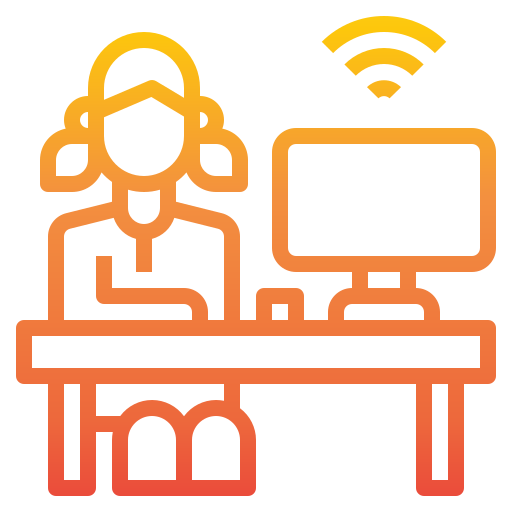 стоимость учебный материалов  ±  17000.00 рублей в год (в зависимости от уровня)
Обязательное участие в вебинарах для родителей
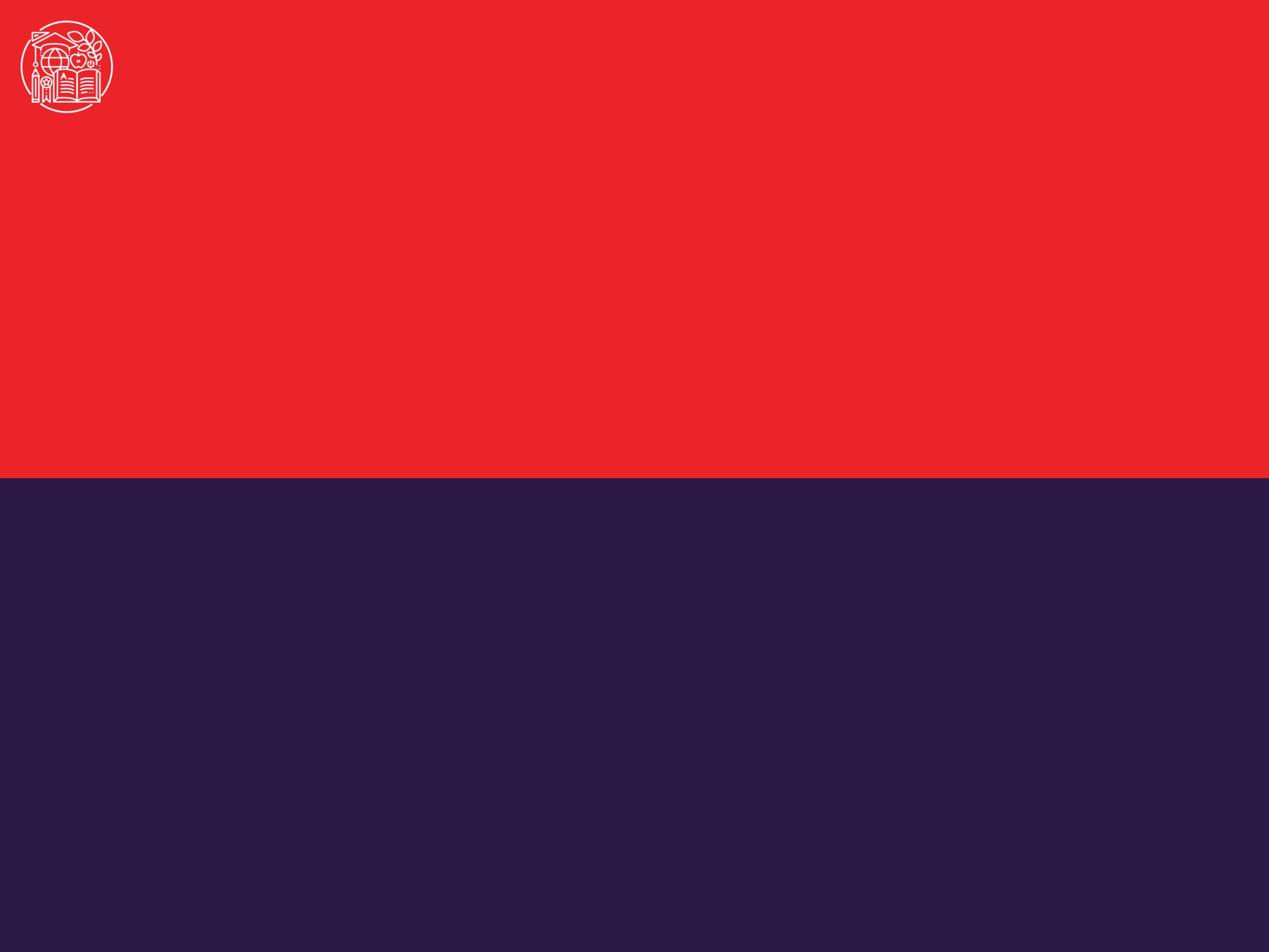 Диагностическое тестирование
онлайн
https://www.acediagnostictest.com/
очно в школе — 
              7000.00 (семь тысяч) рублей
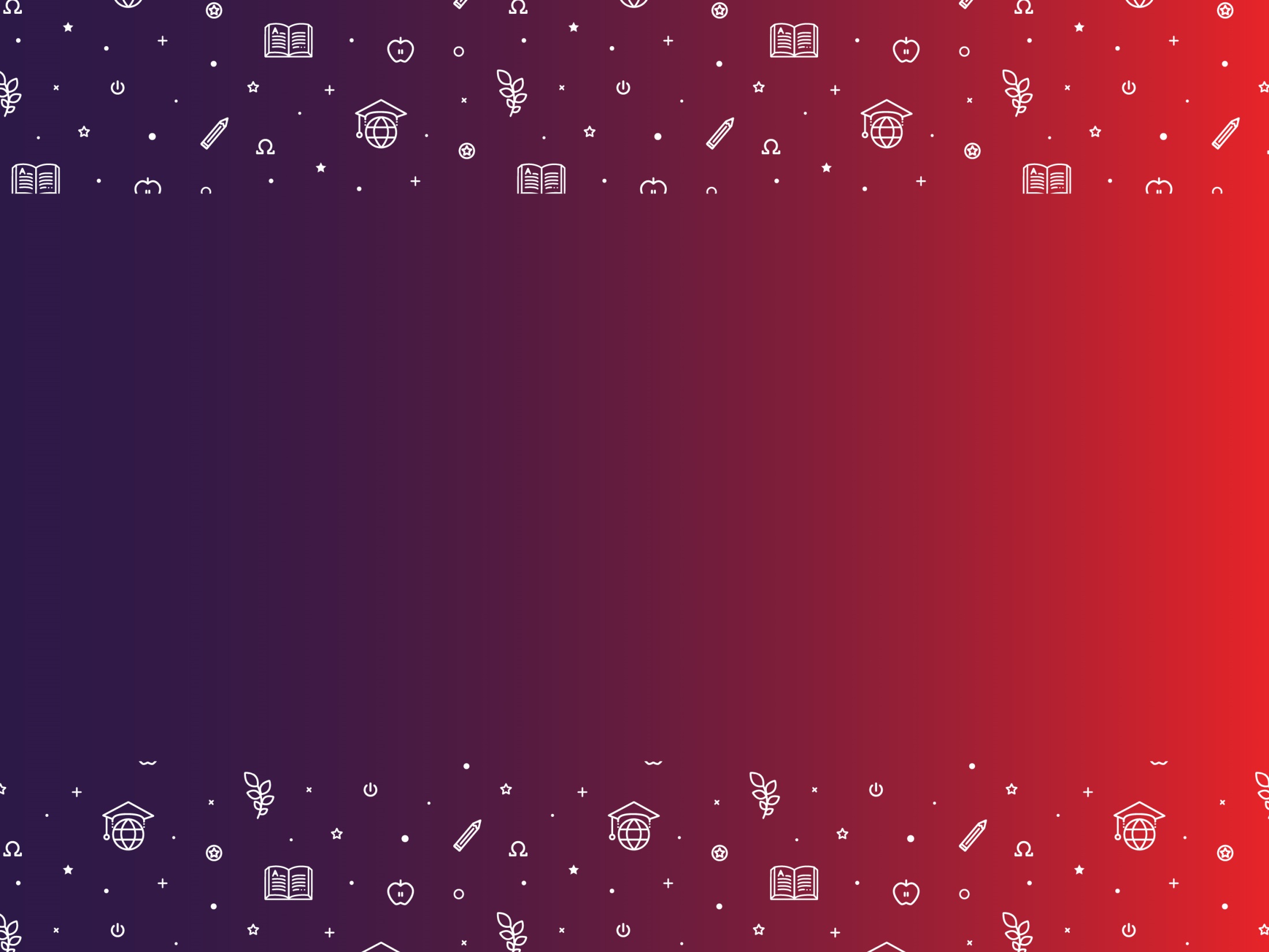 cels@eslcan.com
stnatalie@eslcan.com
+7(495)647-82-52
Skype: celsnatalie